1. Bölüm Dış Ticaret İle İlgili Kavramlar
Dış Ticaretin Tanımı 
Dış ticaret, üretilen mal ve hizmetlerin belirli bir bedel karşılığında farklı ülkeler arasında son (nihai) tüketiciye ulaştırılmasını sağlayan alım satım faaliyetleridir. 
Dış Ticaretin Nedenleri:
Üretim Yapılarındaki Farklılıklar 
Coğrafi Konum ve Yeraltı Kaynakları	
İklim 
Teknoloji Düzeyi 
İşgücü Ve Girişimci
2. Malların Kalite ve Kullanımları Açısından Farklılıklar
3. Fiyat Farklılıkları
4. Tüketici Zevkleri
1. Bölüm Dış Ticaret İle İlgili Kavramlar
Dış Ticaretin Amacı ve Önemi:
 Küreselleşmeyle birlikte dış ticaret faaliyetleri önem kazanmıştır. Ülkeler kendi imkânlarıyla üretemedikleri ya da diğer ülkelerden daha yüksek maliyetle üretebildikleri malları dış ticaret faaliyetleri sayesinde satın alarak ihtiyaçlarını karşılamaktadır. 
Dış ticaret; bir ülkede ekonomik büyümeye, millî gelirin artmasına, uluslararası ilişkilerinin gelişmesine ve ülkenin diğer ülkelere tanıtımına katkıda bulunur.
1. Bölüm Dış Ticaret İle İlgili Kavramlar
Dış Ticaret Türleri
Dış ticaretin alım satım işlemlerinin teslimi açısından ihracat ve ithalat olmak üzere iki türü vardır: 
İhracat: Ülke sınırları içerisinde üretilen bir malın ülke sınırları dışındaki tüketicilere satılmasına ihracat denir.
İthalat: Başka bir ülkede üretilen malların satın alınarak ülkeye getirilmesine ithalat denir.
1. Bölüm Dış Ticaret İle İlgili Kavramlar
Dış Ticaretin Tarafları
Dış ticaret sürecinde alıcı (ithalatçı) ve satıcının (ihracatçı) yanı sıra ticaret odaları, ithalatçı birlikleri, ihracatçı birlikleri, taşıyıcılar, antrepo işleticileri, gümrük müşavirleri, aracılar, bankalar, sigorta şirketleri, uluslararası kurumlar, gümrük, liman idaresi, liman işletmesi gibi çok sayıda kamu ve özel sektör kuruluşu bulunmaktadır. Ayrıca güvenlik, çevre, sağlık, karantina gibi konularda da ilgili diğer kurumlar sürece dâhil olabilmektedir
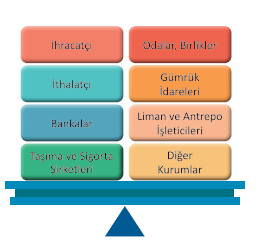 1. Bölüm Dış Ticaret İle İlgili Kavramlar
Dış Ticaret Teorileri
Dış ticaret teorileri, 
“Ülkeler birbirleriyle neden ticaret yapıyorlar?”, 
“Dış ticaretin ülkelere sağladığı faydalar nelerdir?”, 
“Bir ülkenin hangi malları ihraç, hangi malları ithal edeceği neye göre belirleniyor?”, 
“Bir ülkenin ihraç veya ithal ettiği malların fiyatı nasıl belirlenmektedir?” sorularının cevaplarını bulmaya çalışır
1. Bölüm Dış Ticaret İle İlgili Kavramlar
Dış Ticaret Teorileri
Klasik Dış Ticaret Teorileri ve 
Yeni Dış Ticaret Teorileri
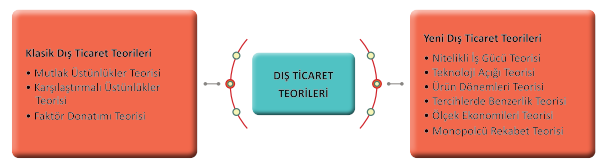 1. Bölüm Dış Ticaret İle İlgili Kavramlar
Dış Ticaret Teorileri
Klasik Dış Ticaret Teorileri
Mutlak Üstünlükler Teorisi
Karşılaştırmalı Üstünlükler Teorisi
Faktör Donatımı Teorisi
Yeni Dış Ticaret Teorileri
Nitelikli İşgücü Teorisi
Teknoloji Açığı Teorisi
Ürün Dönemleri Teorisi
Tercihlerde Benzerlik Teorisi
Ölçek Ekonomileri Teorisi
Monopolcü Rekabet Teorisi
Dış Ticaret 
Teorileri
1. Bölüm Dış Ticaret İle İlgili Kavramlar
DIŞ TİCARETİN İÇ TİCARETTEN FARKI
• Bankacılık sistemi kullanılır. 
• Bürokratik işlemler fazladır. 
• Farklı taşıma sistemleri kullanılır. 
• Ticari işlemler yabancı para birimleri ile gerçekleştirilir. 
• Hatalar yüksek maliyetlerle telafi edilebilir. 
• Farklı ödeme sistemleri kullanılır. 
• Örf ve âdet, ticari ahlak, kültür farkı gibi etkenler sürece dâhil edilir. 
• Uluslararası anlaşmalara uygun olarak süreç yönetilir. 
• Risk oranı yüksektir
1. Bölüm Dış Ticaret İle İlgili Kavramlar
1. Dış Ticaretle İlgili Temel Kavramlar
Dış ticaretle ilgili temel kavramlar mevzuatlarda tanımlanmıştır. 
İhracat: Üretimi gerçekleştirilen bir malın yürürlükteki ihracat ve gümrük mevzuatına uygun şekilde başka bir ülkeye gönderilip bedelinin yurda getirilmesidir. 
İhracatçı: İhraç edilecek mala uygun İhracatçı Birlikleri Genel Sekreterliğine üye olan, vergi numarasına sahip gerçek veya tüzel kişiler ile tüzel kişilik statüsüne sahip olmamakla birlikte yürürlükteki mevzuat hükümlerine istinaden hukuki tasarruf yapma yetkisi tanınan ortaklıkları ifade eder.
Serbest Dolaşımdaki Eşya: Bütün olarak Türkiye Gümrük Bölgesi'nde elde edilen ve bünyesinde Türkiye Gümrük Bölgesi dışındaki ülke veya topraklardan ithal edilmiş girdileri bulundurmayan ya da şartlı muafiyet düzenlemelerine tabi bulunan eşyadan elde edilir
1. Bölüm Dış Ticaret İle İlgili Kavramlar
1. Dış Ticaretle İlgili Temel Kavramlar
Dâhilde İşleme Rejimi: Serbest dolaşıma giren ya da eş değer bir eşyanın Türkiye Gümrük Bölgesi'nde bir veya birkaç işlem görerek üretilmesini ve özel hükümler saklı kalmak şartıyla elde edilen ürünlerin ihraç edilmesini kapsar.
Hariçte İşleme Rejimi: Serbest dolaşımdaki eşyanın hariçte işleme faaliyetlerine tabi tutulmak üzere Türkiye Gümrük Bölgesi'nden geçici olarak ihracı ve bu faaliyetler sonucunda elde edilen ürünlerin ithalat vergilerinden tam veya kısmi muafiyet suretiyle yeniden serbest dolaşıma girişine ilişkin hükümlerin uygulandığı rejimdir.
Takas: İki ülke arasında yapılan alışverişin karşılıklı olarak malla ödenmesidir.
Kliring: Uluslararası ticarette, iki ülke arasında yapılan ticaret anlaşmaları neticesinde, malların para kullanılmadan takas edilmesi ve anlaşma süresi sonunda mahsuplaşmanın yapılması suretiyle yürütülen bir dış ticaret sistemidir.
İhracat Kotası: İhracatçı ve ithalatçı arasındaki görüşmeler sonunda ihracata miktar veya parasal değer üzerinden konulan sınırdır.
1. Bölüm Dış Ticaret İle İlgili Kavramlar
1. Dış Ticaretle İlgili Temel Kavramlar
İthalat: Yurt dışında üretilen bir malın bedelinin ödenerek ithalat ve gümrük mevzuatına uygun olarak yurda getirilmesidir.
İthalatçı: İhracatçı ile yaptığı anlaşma kapsamında malı satın alan, ithalat, gümrük ve kambiyo mevzuatları çerçevesinde malı yurda getiren, vergi numarasına sahip gerçek veya tüzel kişilerdir. 
İthalat Kotası: İthal edilecek mallara miktar veya parasal değer üzerinden konulan sınırdır. 
Ambargo: Bir malın serbestçe alım satımını engellemek amacıyla alınan siyasi, ekonomik ve askerî önlemlerdir. 
Serbest Bölge: Bir ülke sınırları içerisinde yer alan ama dış ticaret, vergi ve gümrük mevzuatı bakımından gümrük prosedürleri dışında sayılan bölgelerdir. 
Sigorta: Malların nakliyesi sırasında oluşabilecek zarar ve hasarların güvence altına alındığı sözleşmedir
1. Bölüm Dış Ticaret İle İlgili Kavramlar
1. Dış Ticaretle İlgili Temel Kavramlar
Transit Ticaret: Yurt dışından, serbest bölgelerde yerleşik bulunan bir firmadan ya da antrepodan satın alınan malın ülke üzerinden transit olarak geçirilip yurt dışındaki ya da serbest bölgedeki bir firma veya antrepoya satılmasıdır. 
Genel Ticaret Sistemi: Dış ticaret verilerinde gümrük alanlarına, serbest bölgelere giren ve çıkan malların esas alınmasıdır. 
Özel Ticaret Sistemi: Dış ticaret verilerinde sadece diğer ülkelerle yapılan mal alım satım faaliyetlerinin esas alınmasıdır. Serbest bölgeler ve gümrük antrepoları gümrük sınırı dışında kabul edildiği için bu bölgelere giren ve çıkan mallar, dış ticaret verilerinde yer almamaktadır. 
Vesaik: Dış ticaret işlemlerinde kullanılan her türlü mali ve ticari belgelerdir
1. Bölüm Dış Ticaret İle İlgili Kavramlar
2. Dış Ticaretle İlgili Ekonomik Kavramlar 
Dış Ticaret Dengesi: Bir ülkenin herhangi bir dönemde yaptığı ihracat toplamının aynı dönemde yapılan ithalat toplamı ile karşılaştırılmasıdır. 
Dış Ticaret Hacmi: Bir ülkenin herhangi bir dönemde gerçekleştirdiği ihracat ve ithalatın toplamıdır. 
Dış Ticaret Fazlası: Bir ülkenin herhangi bir dönemde ithalatından yüksek ihracatının olmasıdır. 
Dış Ticaret Açığı: Bir ülkenin herhangi bir dönemde ithalatının ihracatından fazla olmasıdır. 
LIBOR [London Interbank Offered Rate Londra para piyasasında uygulanan bankalar arası faiz oranıdır. 
Akreditif: İhraç edilen mallara ait bedellerin belirli şartların yerine getirilmesi durumunda ödeneceğine ilişkin teminatı ifade etmektedir. 
Sübvansiyon: Devletin kişi ya da kurumlara mal, para veya hizmet biçiminde yaptığı karşılıksız yardım, desteklemedir. 
Devalüasyon: Ulusal paranın yabancı paralar karşısındaki değerinin düşürülmesidir. 
Revalüasyon: Ulusal paranın yabancı paralar karşısındaki değerinin yükseltilmesidir.
1. Bölüm Dış Ticaret İle İlgili Kavramlar
3. Dış Ticaretle İlgili Kambiyo, Gümrük ve Lojistik Kavramları
Kambiyo: Para ya da para yerine geçen belgelerin değiştirilmesi işlemidir. Para alım ve satımı ile ilgili işlemleri kapsar.
Efektif: Nakit hâldeki yabancı ülke parasına denir.
Döviz: Ülkeler arası ödemelerde kullanılan ve nakde dönüştürülebilir ödeme araçlarına (banka havalesi, poliçe, mevduat sertifikası vb.) denir.
Döviz Alım Belgesi (DAB): İhracat bedellerinin ve ihracatçının bankası tarafından talep edilen banka komisyonlarının alımı yapılırken düzenlenen belgeye denir.
Döviz Satım Belgesi (DSB): Dışarıya ödenen ithalat bedelleri, aracı komisyonları, yurt içindeki bankanın yurt dışındaki muhabir şubelerinin talep ettiği komisyonlar vb. için düzenlenen belgeye denir.
Döviz Tevdiat Hesabı (DTH): Yurt dışında veya yurt içinde yerleşik bulunan gerçek ya da tüzel kişilere ait döviz veya efektif niteliğindeki serbest tasarrufların değerlendirildiği tevdiat hesaplarıdır. Bu hesaplar banka veya özel finans kurumlarında açılabilir.
1. Bölüm Dış Ticaret İle İlgili Kavramlar
3. Dış Ticaretle İlgili Kambiyo, Gümrük ve Lojistik Kavramları
Konvertibl Döviz: Uluslararası para piyasasında ülkelerce kabul gören ve bu sebeple bir diğer ülke parasına serbestçe çevrilebilen dövizlerdir.
Döviz Kuru: Ulusal para değerinin yabancı paralar karşısındaki değeridir.
Cari Kur: Kambiyo piyasalarındaki arz ve talebe göre belirlenen ve her işlem gününde fiyat cetvelleri ile ilan edilen döviz değerine denir.
Parite: İki ülke para biriminin birbirine çevrilebilme oranına denir. Örneğin 1 avro = 1,20 ABD doları gibi.
Aval: Kambiyo senetlerinde oluşan borcun asıl borçlusu tarafından ödenmemesi hâlinde, ödemeyi garanti altına almak için senet üzerine üçüncü bir tarafın (borçlu ve alacaklı dışında kefil olarak) imza atmasıdır.
İhraç Müsaadesi: Yurt içi ve yurt dışı piyasalara ilişkin arz ve talep durumları, satış şekli, alıcı ülke ve firmalarla olan ekonomik ve ticari ilişkiler, ülke ekonomisinin genel ihtiyaçları gibi hususlar dikkate alınarak yetkili kurum (T.C. Ticaret Bakanlığı) tarafından verilen ihraç iznidir.
Küşat Mektubu: İthalatçı bankası (amir banka) tarafından ihracatçı bankasına (lehtar banka) gönderilen akreditif açma mektubudur.
1. Bölüm Dış Ticaret İle İlgili Kavramlar
3. Dış Ticaretle İlgili Kambiyo, Gümrük ve Lojistik Kavramları
Kontrol Belgesi: İlgili mevzuat çerçevesinde yetkili kamu kurum ve kuruluşunca düzenlenen ithalat ya da ihracat aşamasındaki bir ürünün ilgili standartlara uygunluğunu gösteren belgedir.
Antrepo: Gümrük gözetimi altındaki eşyanın konulması için hazırlanan, kuruluş şartları ve nitelikleri yönetmelikle belirlenen yerlerdir. Ayrıca gümrük mevzuatına uygun şekilde konulan eşyalar, süresiz olarak antrepolarda bırakılabilir. Eşyanın antrepoda kalma süresinde eşyaya terettüp eden (gereken) vergilerin ödenmediği bir gümrük rejimidir.
Gümrük: Bir ülke sınırlarında dış ticarete konu olan faaliyetlerin denetim ve gözetiminin yapıldığı yere denir.
Gümrük Tarifesi: Dış ticarete konu olan bütün mallara uygulanan vergileri belirleyen listelere denir.
Gümrük Tarife İstatistik Pozisyonu (GTİP): Uluslararası ticarete konu olan tüm mallar için uygulanan uluslararası bir ticari sınıflandırma sistemidir.
Elleçleme: Malların fiziki durumlarına ve teknik özelliklerine zarar vermeden istenilen bir yerden başka bir yere hareketini kapsayan faaliyetlerdir.
1. Bölüm Dış Ticaret İle İlgili Kavramlar
DIŞ TİCARET POLİTİKALARI
Hükûmetlerin ülkenin dış ticaret faaliyetlerini kısıtlamak, özendirmek veya dış ticaret faaliyetlerinin yapılış yöntemlerini düzenlemek amacıyla almış oldukları kararlara ve yasal düzenlemelere dış ticaret politikası denmektedir. Hükûmetlerin müdahaleleri sadece dış ticarete konu olan mal hareketlerine yönelik değil aynı zamanda ülkenin emek, sermaye ve teknoloji hareketleri üzerine de olabilmektedir. 

Hükûmetler tarafından gümrük tarifeleri, kotalar, kambiyo denetimi gibi engellemeye veya kısıtlamaya yönelik müdahalelerle birlikte ihracatı veya döviz kazandırıcı faaliyetleri özendirmeye yönelik müdahaleler de yapılmaktadır
1. Bölüm Dış Ticaret İle İlgili Kavramlar
Dış Ticaret Politikasının Amaçları
• Hazineye gelir kazandırılması 
• İktisadi kalkınma sağlanması 
• Cari açığın önlenmesi
• Yurt içindeki istikrarlı fiyat seviyesinin sağlanması 
• Ülkedeki sanayi üretiminin dış rekabetten korunması 
• Piyasadaki olumsuzlukların önlenmesi 
• Farklı sosyal etkenlerin olması 
• Daha iyi uluslararası ilişkilerin oluşturulması 
• Dış ticarette monopol olma gücünden yararlanılması 
• Ülkenin kendi kendine yetebilme isteği
1. Bölüm Dış Ticaret İle İlgili Kavramlar
Dış Ticaret Politikasının Araçları
Gümrük Tarifeleri
Tarife Dışı Önlemler
Miktar Kısıtlamaları (Kotalar)
Döviz Kontrolü
Tarife Benzeri Faktörler (ithalat teminatları, çoklu kur uyg. ve yurtiçi sübvansiyonlar)
Görünmez Engeller
Gönüllü İhracat Kısıtlamaları
3. Bağlı Ticaret